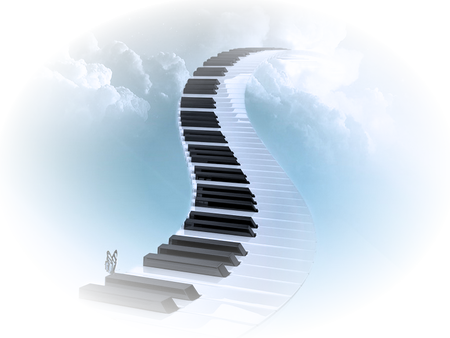 Жанрова 
палітра
 музичного мистецтва
Пейзаж
Портретний жанр
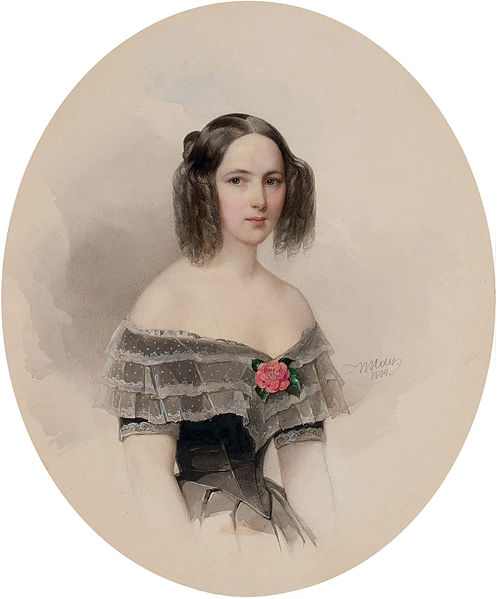 Образотворче мистецтво
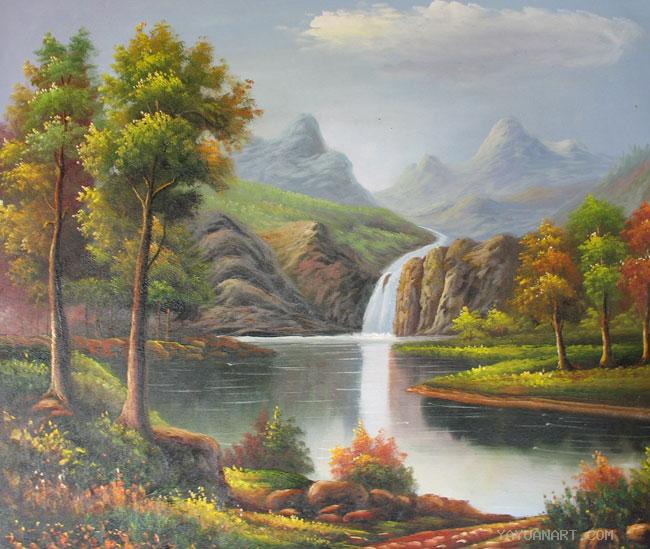 Натюрморт
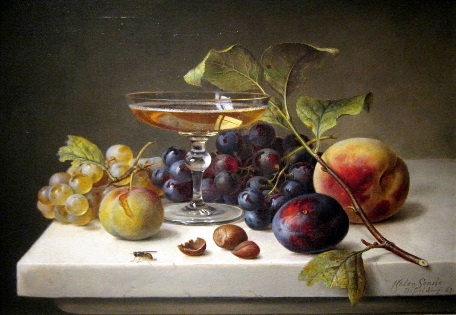 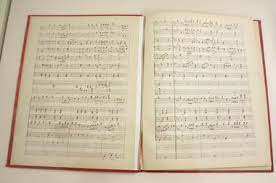 П`єса
Пісня
Література
Музика
Театр
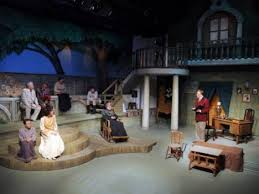 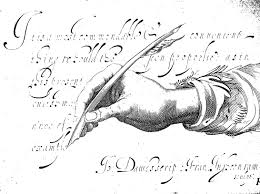 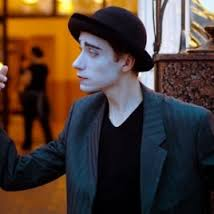 Етюд
Романс
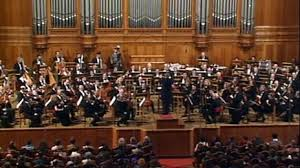 Симфонія
Соната
Увертюра
Ораторія
Хор
Музика
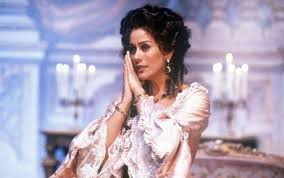 Арія
Кантата
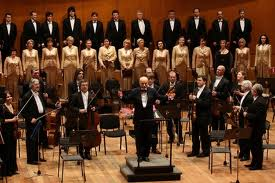 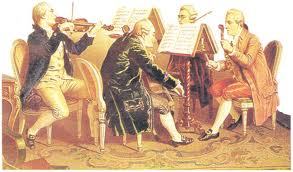 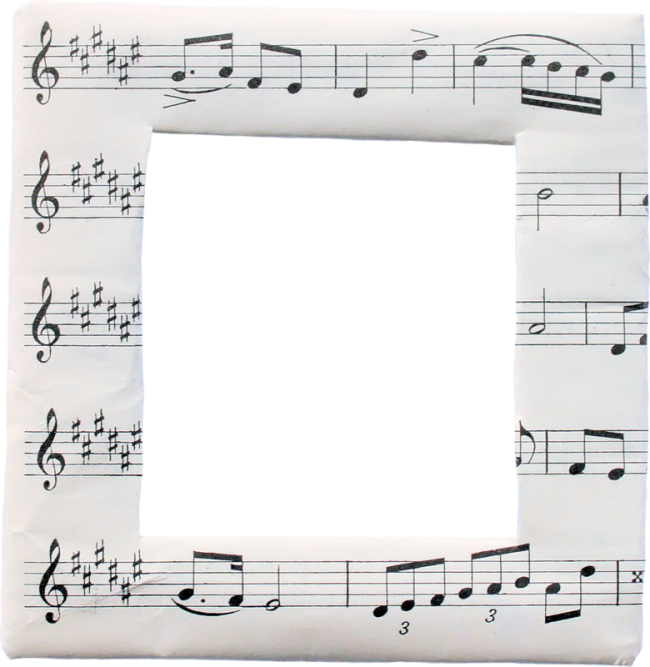 Музичний словник
Музичний жанр (франц. genre — рід, вид, тип, манера) — багатозначне поняття, що характеризує розподіл музичної творчості за родами та видами.

Музичні жанри класифікують

за їхнім походженням
 умовами виконання 
сприймання 
за іншими ознаками (змістом, структурою, засобами виразності, складом виконавців тощо).
Первинні жанри
Пісня
Танець
Марш
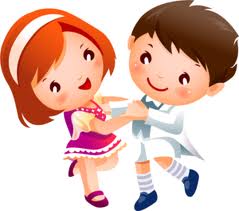 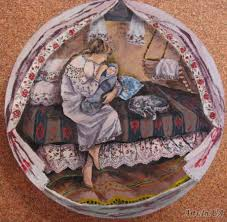 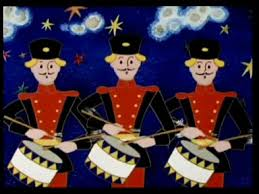 Класифікація музичних жанрів
за призначенням — жанри прикладної, академічної та розважальної музики (в т. ч. музика сучасної естради);

за змістом — ліричні, епічні, драматичні, а також жанри, пов'язані з рухом (марш, танець);

за місцем та умовами виконання — жанри театральної, концертної та кіномузики і т. д.
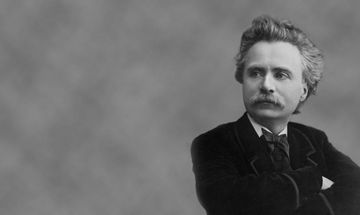 Е. Ґріґ. Концерт для фортепіано з оркестром ля-мінор (І ч.) у виконанні Філадельфійського симфонічного оркестру, диригент — Ю. Ормані, партія фортепіано — Ван Кліберн.
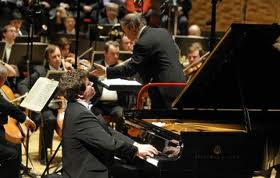 Аналіз музичного твору
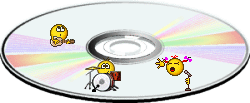 Розкажіть про свої враження від прослуханого твору.

До якого жанру належить цей твір? У чому його особливість?

Які інструменти виконують основну мелодію?

Опишіть засоби музичної виразності та визначте характер мелодії твору.
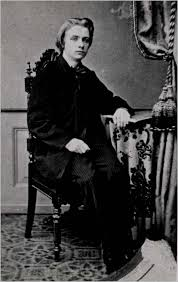 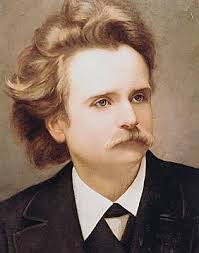 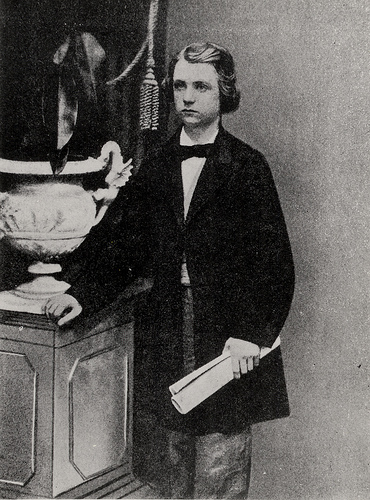 Едвард Гаґеруп ҐРІҐ (1843-1907)

Норвезький композитор періоду романтизму, музичний діяч, піаніст, диригент, засновник норвезької професійної композиторської школи.
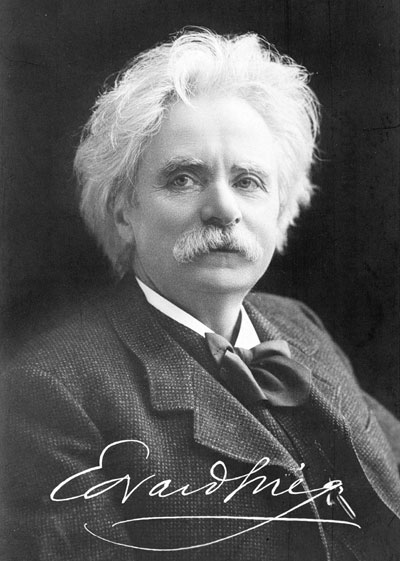 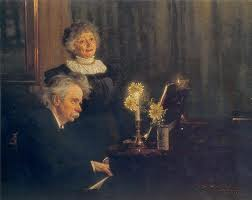 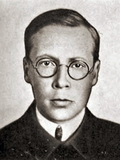 «Шкільний корабель» 

слова К. Ібряєва, 

музика Г. Струве).
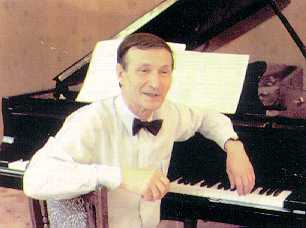 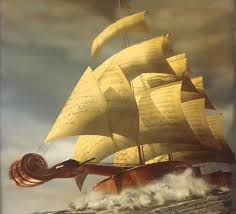 Узагальнення
Що таке музичний жанр? За якими ознаками класифікують музичні жанри?

 Які жанри притаманні водночас музиці та живопису?
 
На які групи поділяють музичні жанри за способом виконання?
 
Який музичний твір ми слухали на уроці? Розкажіть, що вам запам'яталося з історії його створення.